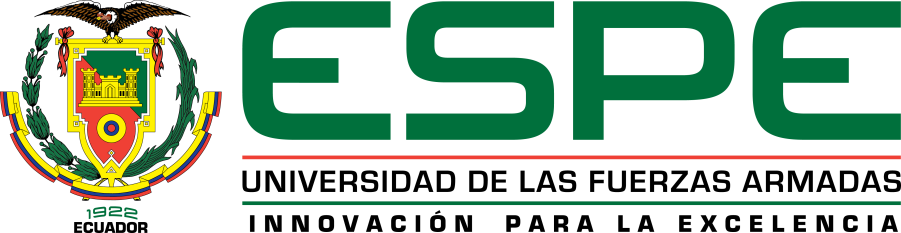 TRABAJO DE TITULACIÓN, PREVIO A LA OBTENCIÓN DEL TÍTULO DE LICENCIADA EN FINANZAS, CONTADORA PÚBLICA - AUDITORA
 
TEMA: 
“LA FUNCIÓN DE AUDITORÍA INTERNA EN LA TOMA DE DECISIONES CORPORATIVAS DE LAS EMPRESAS INDUSTRIALES MANUFACTURERAS DE QUITO EN EL PERIODO 2018-2019.”
 
AUTOR:
MARIN ALQUINGA, DAMARIS ELIZABETH

Ing. CPA. Hernández, Marco MBA
DIRECTOR
Planteamiento del problema
2
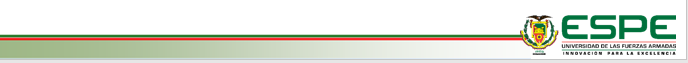 Objetivos
3
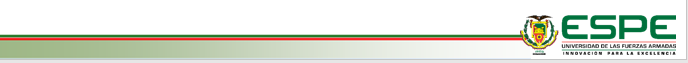 Hipótesis
4
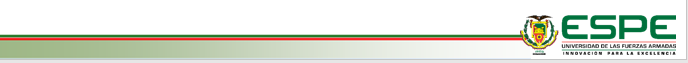 Marco teórico
5
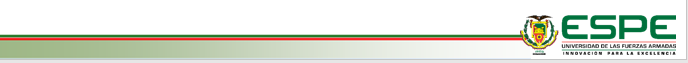 Marco teórico
6
Resultados
Autor
Tema
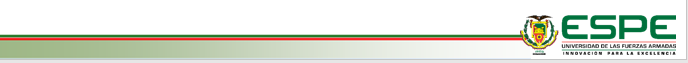 Marco conceptual
7
Variable: Auditoría interna
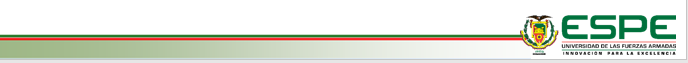 Marco conceptual
8
Variable: Toma de decisiones corporativas
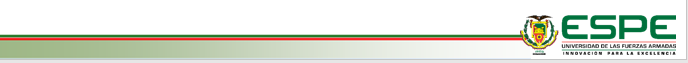 Marco metodológico
9
Marco metodológico
10
Instrumento de recolección de datos
11
Instrumento de recolección de datos
12
Validación del instrumento por expertos
Estadísticas de fiabilidad – Alfa de Cronbach
Se ubica dentro del rango positivo muy fuerte
El resultado global de la encuesta da como resultado 77,90%
Resultados de la validación
13
Resultados de la encuesta
Tamaño de la organización
Tamaño de la organización
14
Auditoría interna
Resultados de la encuesta
Relación costo-beneficio
15
Resultados de la encuesta
Recurrencia de errores
16
Resultados de la encuesta
Confianza en la función de la auditoría interna
17
Resultados de la encuesta
Mente abierta al cambio
18
Resultados de la encuesta
Decisiones financieras
19
Toma de decisiones corporativas
Resultados de la encuesta
Decisiones de operación
20
Resultados de la encuesta
Riesgo
21
Resultados de la encuesta
Decisiones de control
22
Correlación de variables
23
** Correlación es significativa en el nivel 0,01 (bilateral)
Existe una correlación alta, entre las variables  de estudio (auditoria interna y la toma de decisiones).
Correlación de Pearson
24
r= ,737
Sig.= 0
r=,726*
Sig.= ,025
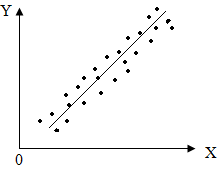 Correlación de Pearson
25
r= ,710
Sig.= 0,035
r= ,710
Sig.= 0,035
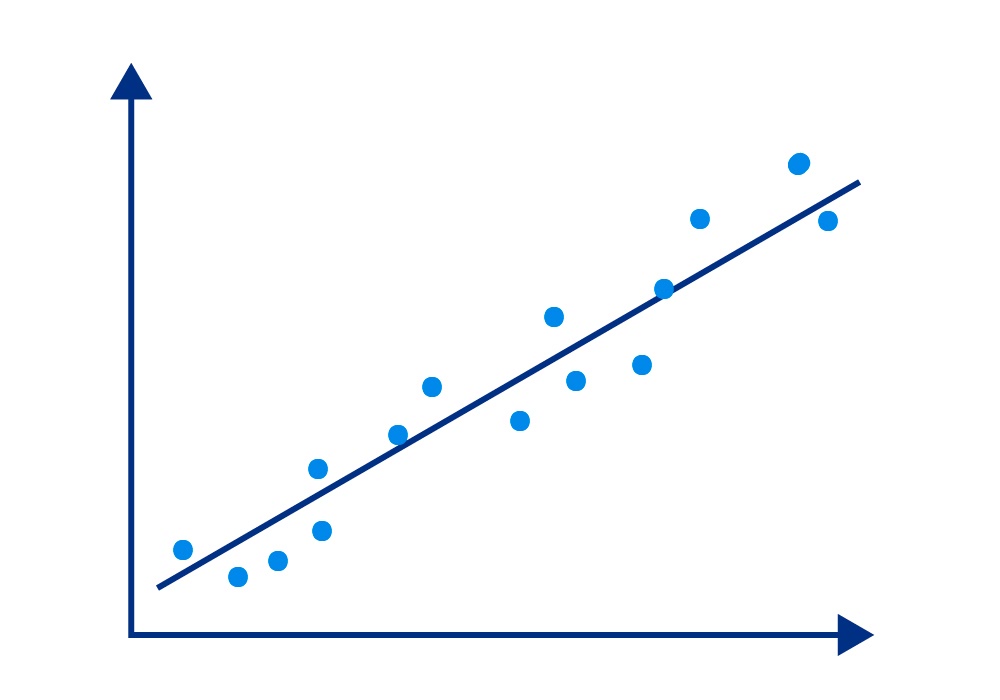 Correlación de Pearson
26
r= ,700
Sig.= 0,016
r= ,918
Sig.= 0
Comprobación de hipótesis
27
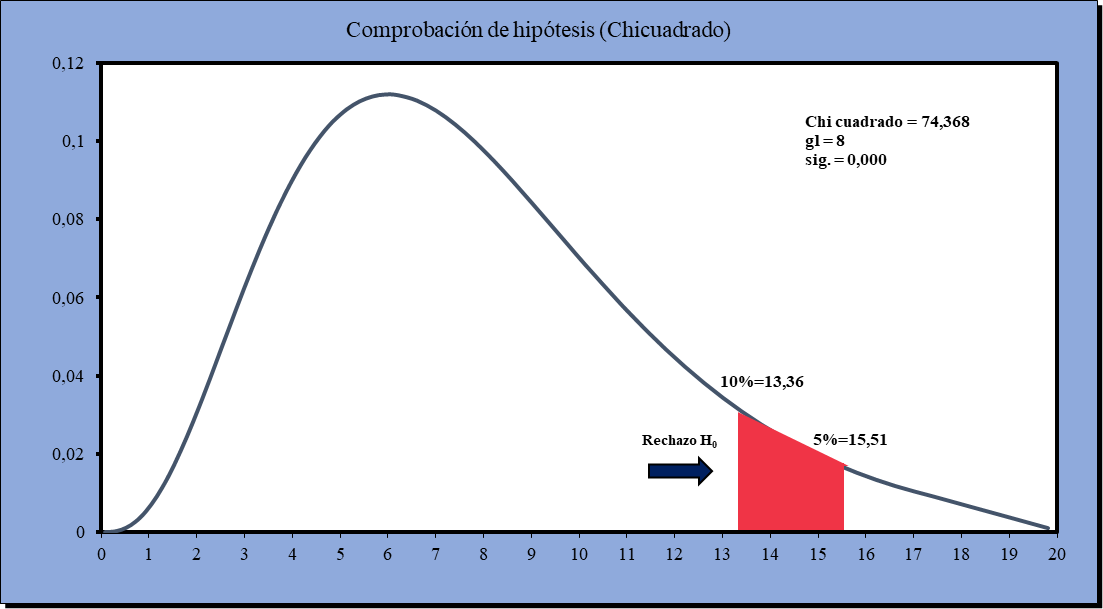 Se rechaza la hipótesis H0 y se acepta la H1
La función de auditoría interna incide toma de decisiones en las empresas del sector industrial manufacturero, ubicadas en la ciudad de Quito.
Conclusiones
28
1. Las empresas industriales del sector manufacturero constituyen una parte fundamental en la economía ecuatoriana…
2. La función de auditoría interna en la actualidad es considerada como una herramienta de control y apoyo, capaz de encaminar a la mejora continua en empresas nacionales e internacionales…
3. La metodología utilizada fue un diseño no experimental, que se aplicó de manera transversal, con un enfoque cuantitativo,…
4. El rol que tiene la función de auditoría interna, en las empresas industriales del sector manufacturero de la ciudad de Quito,...
5. Todas las empresas a las cuales fue aplicado este estudio, consideran a la función de auditoría interna como herramienta que contribuye a mejorar el control,…
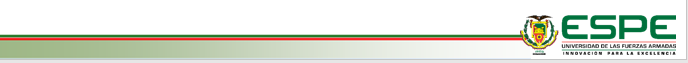 Recomendaciones
29
1. La auditoría interna, tiene un enfoque global dentro de una empresa, garantiza que la información emitida en todos los niveles sea verídica y confiable, retribuyendo el beneficio de su inversión,…
2. Continuar con investigaciones donde se profundice la evolución e importancia que ha tenido la auditoría interna; enfocándose en las nuevas tendencias de mercado, la globalización, la pandemia…
3. Ampliar la investigación hacia los demás sectores económicos, que pueden incluir un estudio de diseño experimental de manera longitudinal,…
4. Permitir que el alcance de la función de auditoría englobe todos los procesos de la empresa, y que la responsabilidad de auditoría interna se lleve a cabo con profesionalismo y ética,…
5. Las empresas medianas en proceso de expansión, deben tomar en cuenta la importancia de la función de la auditoría interna, y considerarla como herramienta de control,…
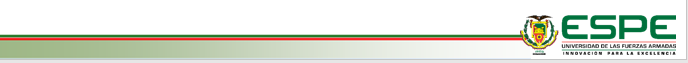 30
Gracias por su atención
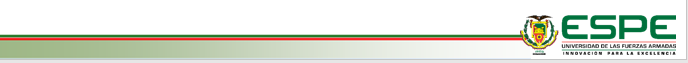